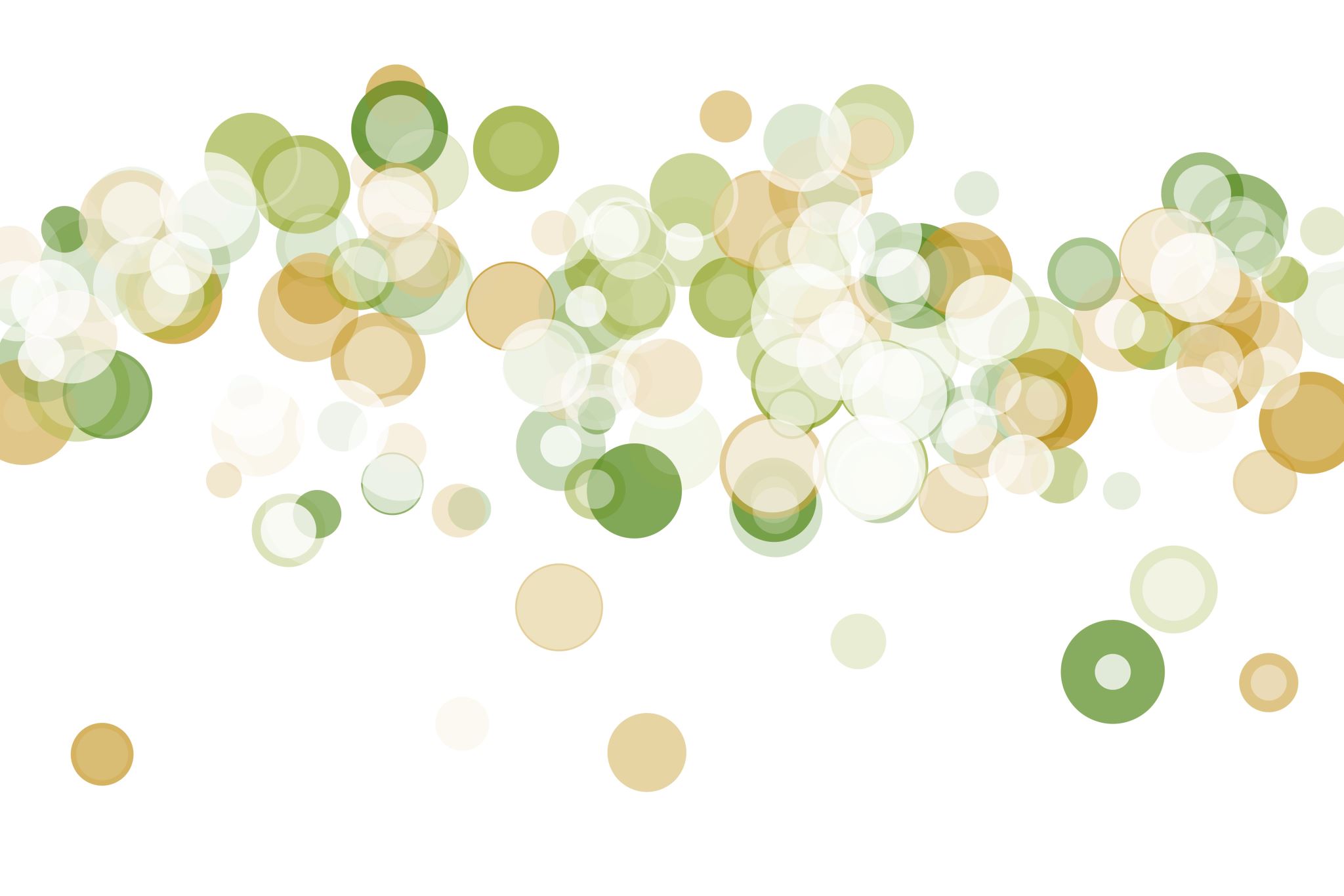 Mondzorg bij seniorenPraktische informatie ter preventie van tandproblemenAnn Van Hoye, 20-22 juni 2023
Op het menu
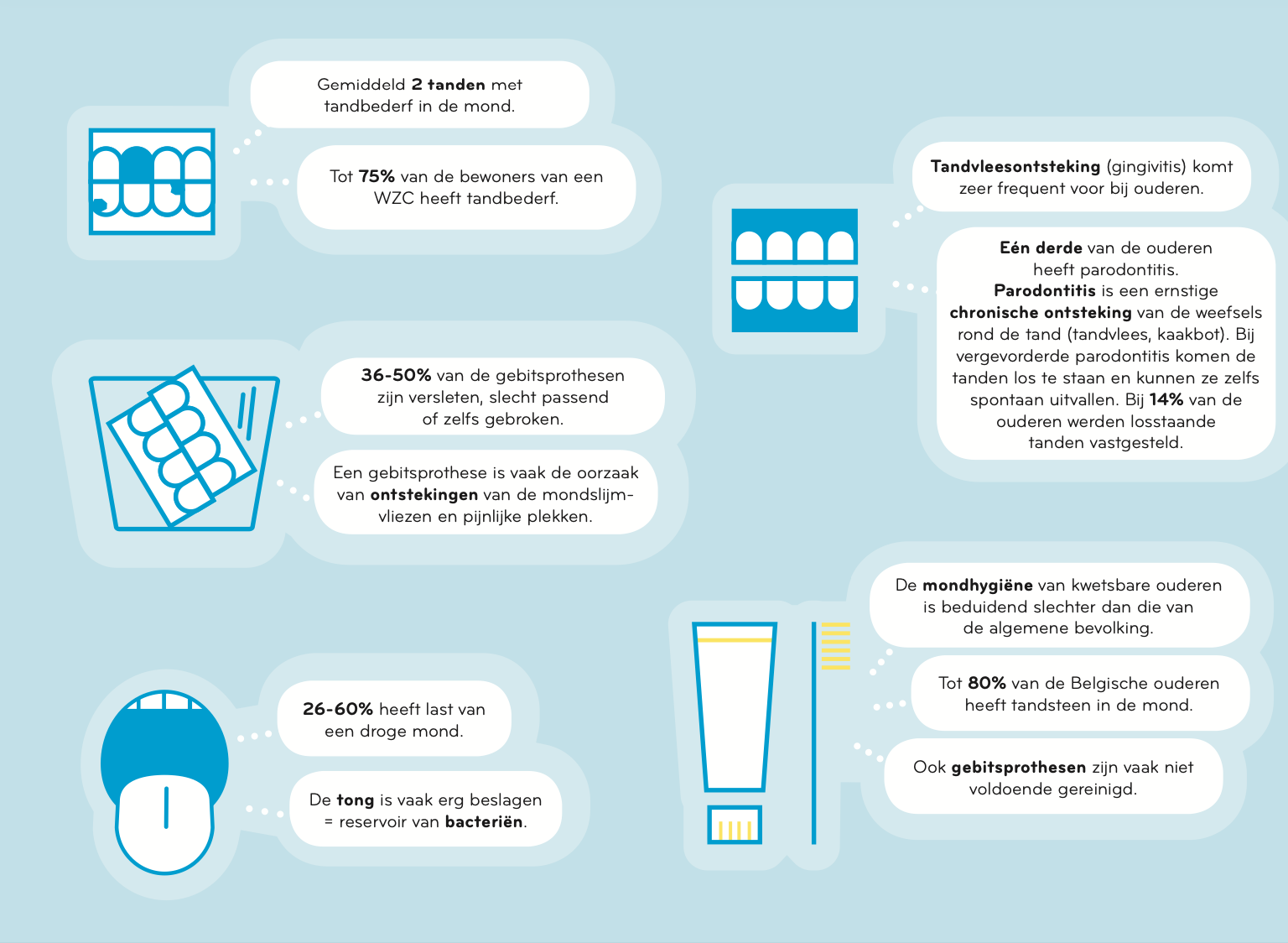 MondaandoeningenTandvlees- en kaakbotontsteking
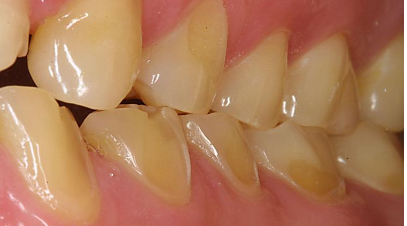 Mondaandoeningen
Slechte adem 	
	90% oorzaak in de mond

Gebitsslijtage
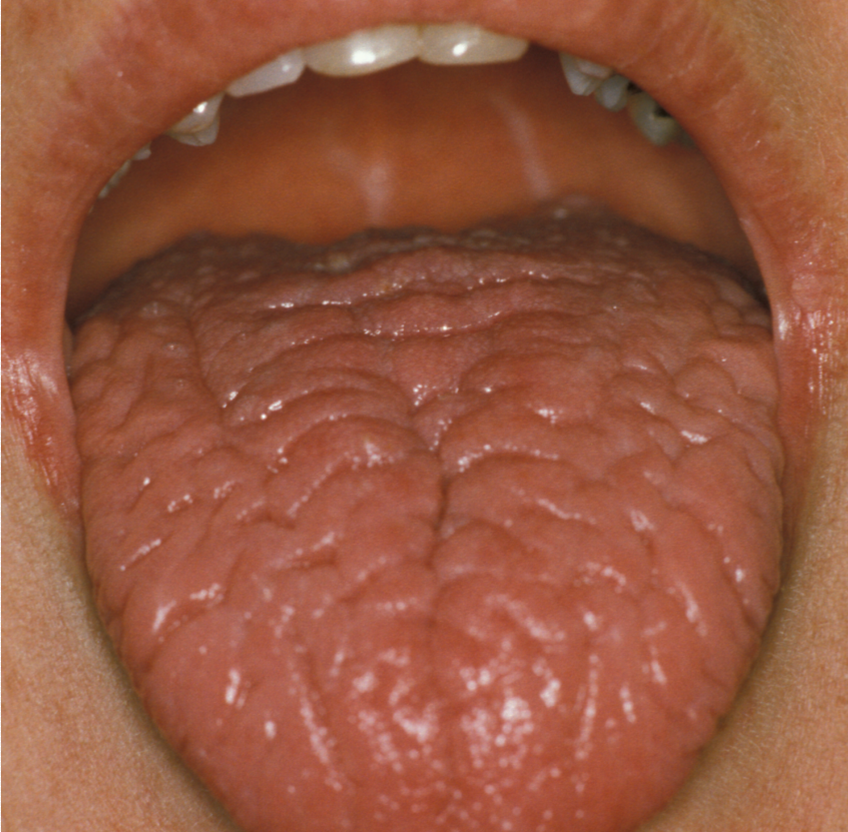 Mondaandoeningen
Droge mond

Oncomfortabel
Meer tandbederf
Meer tandvleesontsteking
Meer slijmvliesinfecties
Problemen met het dragen gebitsprothese
Branderig gevoel
Meer moeite met eten, praten, …
Gescheurde mondhoeken
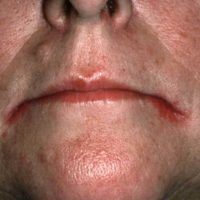 Infectie met schimmels (Candida Albicans)
 Gele korsten = bijkomende bacteriële infectie
Soms tekort aan ijzer, vitamine B of vitamine C
Vaker voorkomend bij gebitsprothese, bij antibioticakuur, bij mensen gevoeliger aan schimmelinfectie
Belang van een goede mondhygiëne en goed passen kunstgebit
Advies op maat inwinnen
Aften
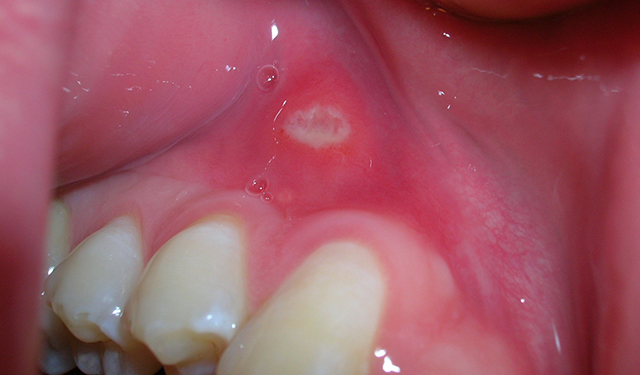 Onderscheid nodig tussen aften en drukplaatsen van slechtzittende prothese (bij twijfel, advies vragen!)
Goede dagelijkse mondhygiëne blijven verder zetten
Voldoende drinken
Slecht passende gebitsprothese steeds melden
SLS vrije tandpasta (zie verder)
Meer dan 2 weken last van aften? navragen bij tandarts/mondhygiënist
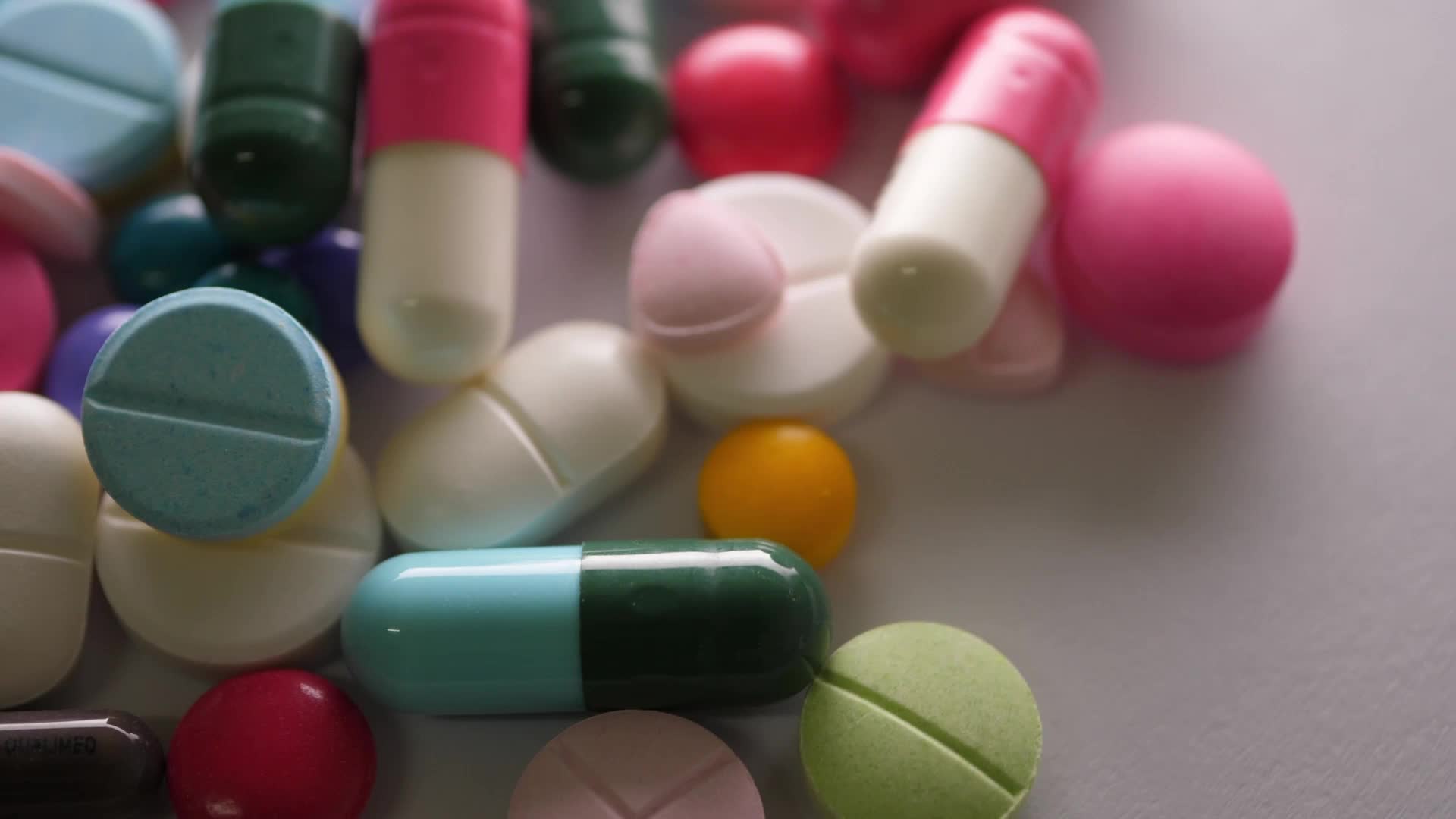 Invloed van medicatie
Bepaalde medicijnen veroorzaken droge mond
 >3  medicijnen combineren = sterk verhoogd risico op droge mond
Sommige ziekten geven op zich al droge mond
Droge mond = meer cariës (tandbederf) : evolueert sneller naar meer tandplaque, meer tandvlees- en kaakbotaandoeningen, een onaangenaam gevoel in de mond, een vermindering van de smaakzin, moeilijkheden met gebitsprothesen, ….
Belang van een gezonde mond
Gevolgen van een slechte mondzorg
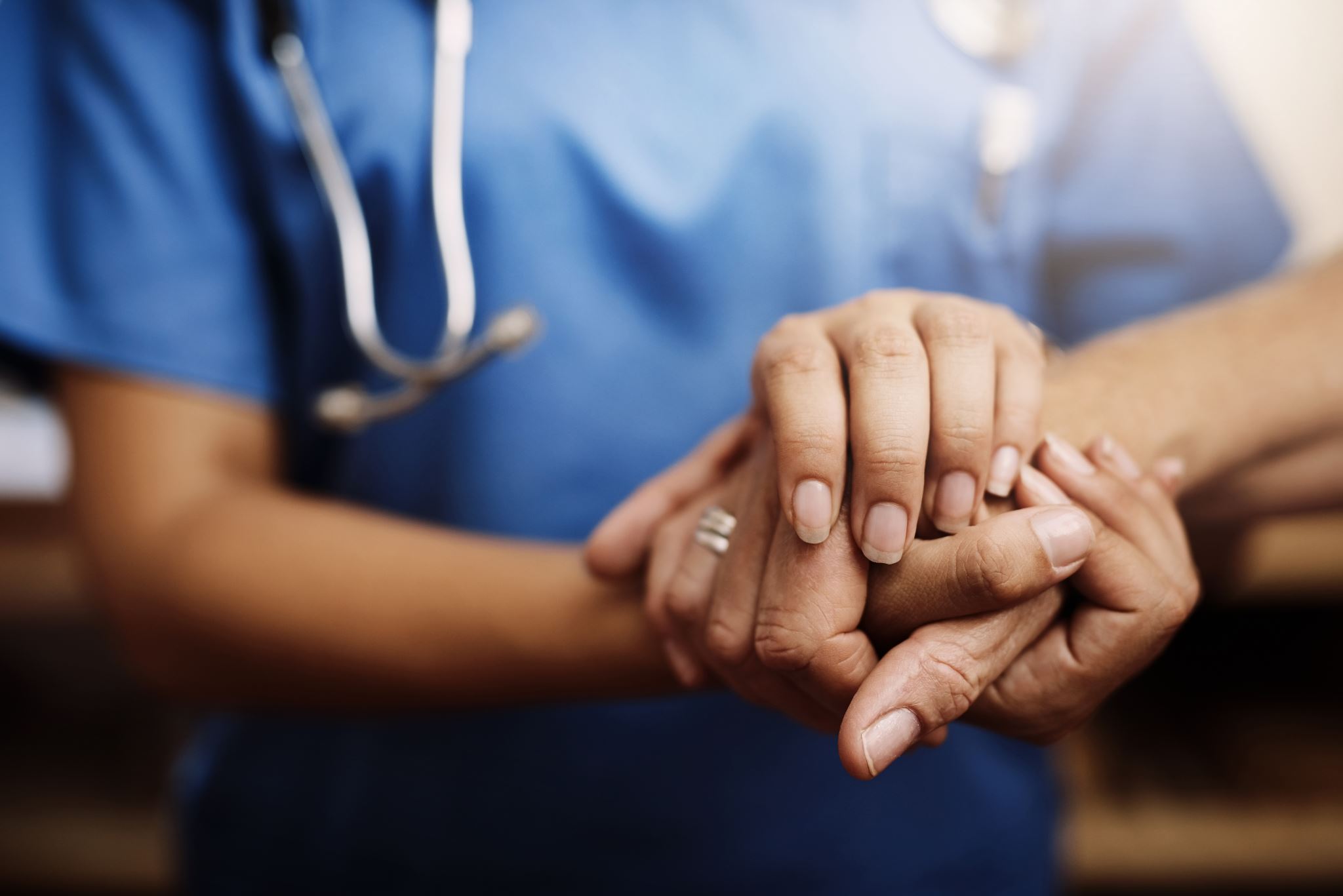 Gevolgen van een slechte mondzorg
Longontsteking
Diabetes type II 
Cardiovasculaire aandoeningen
Dementie
Ondervoeding
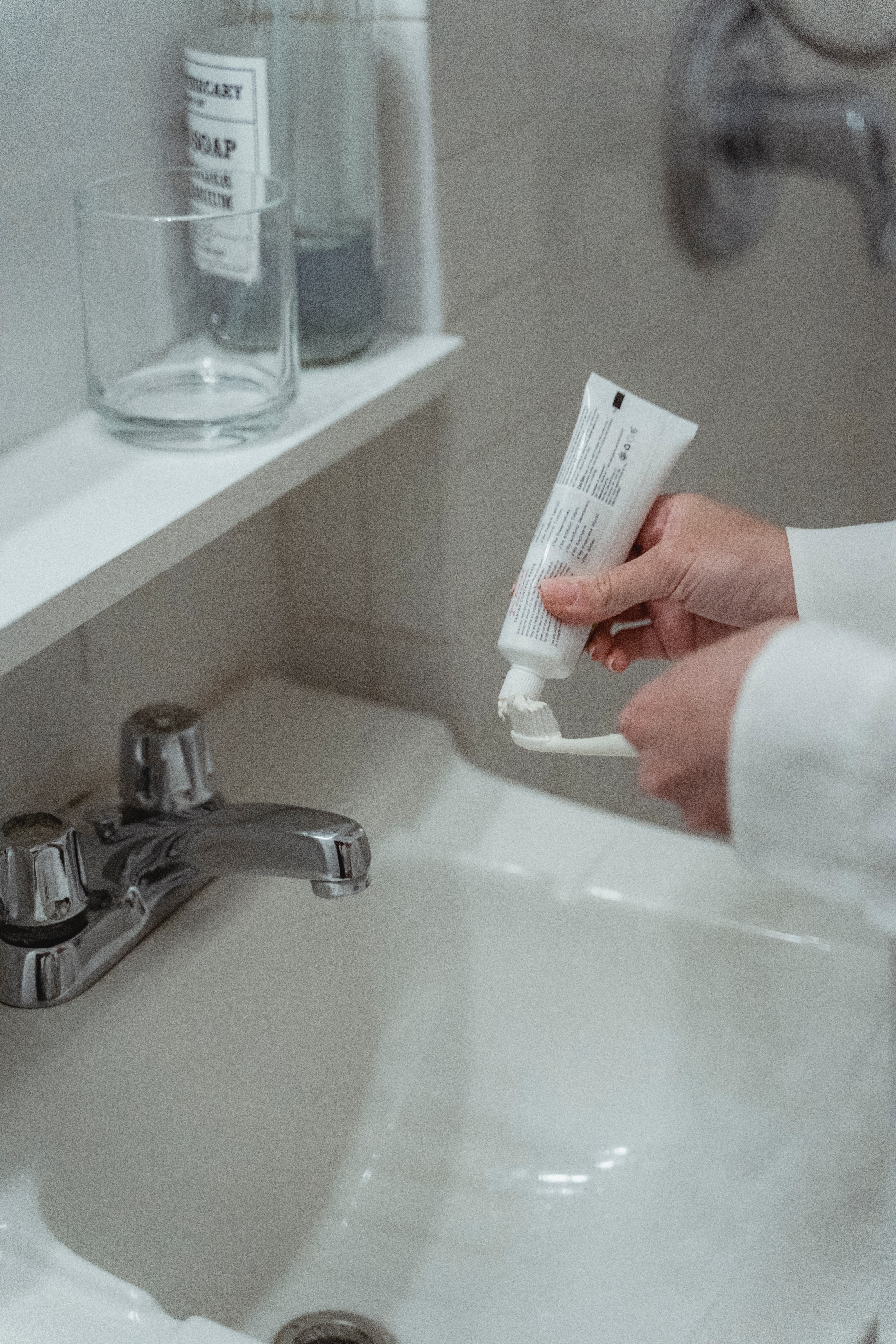 Wat is een goede mondzorg?
Wat is een goede mondzorg?Natuurlijke tanden
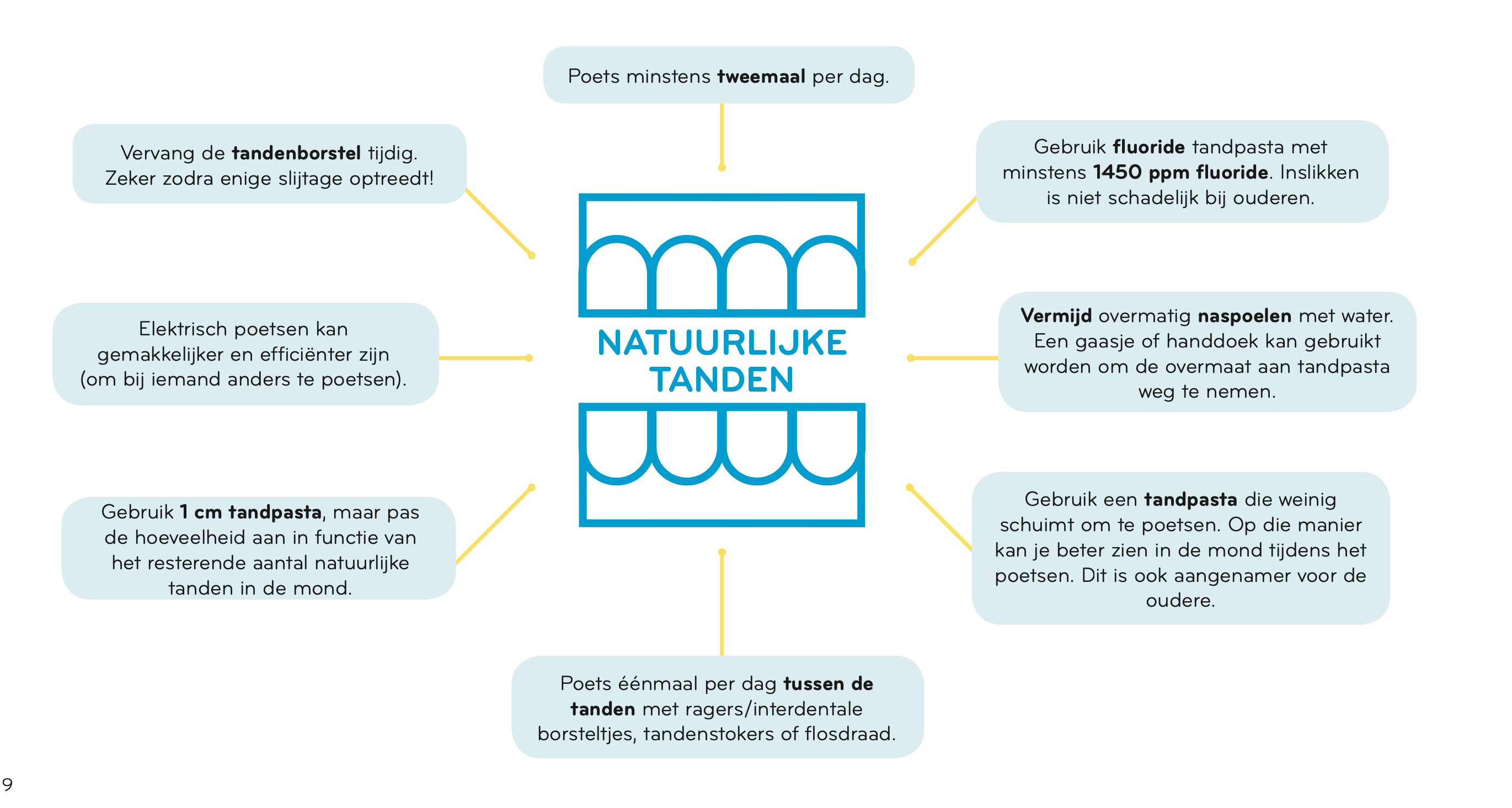 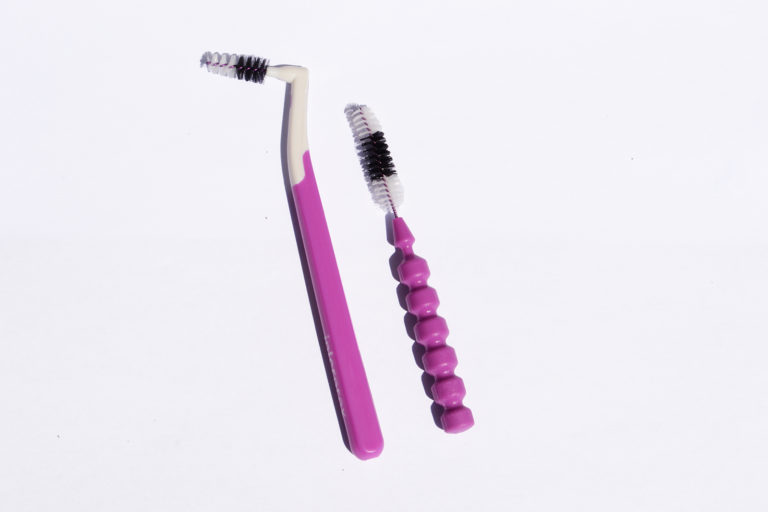 Natuurlijke tanden
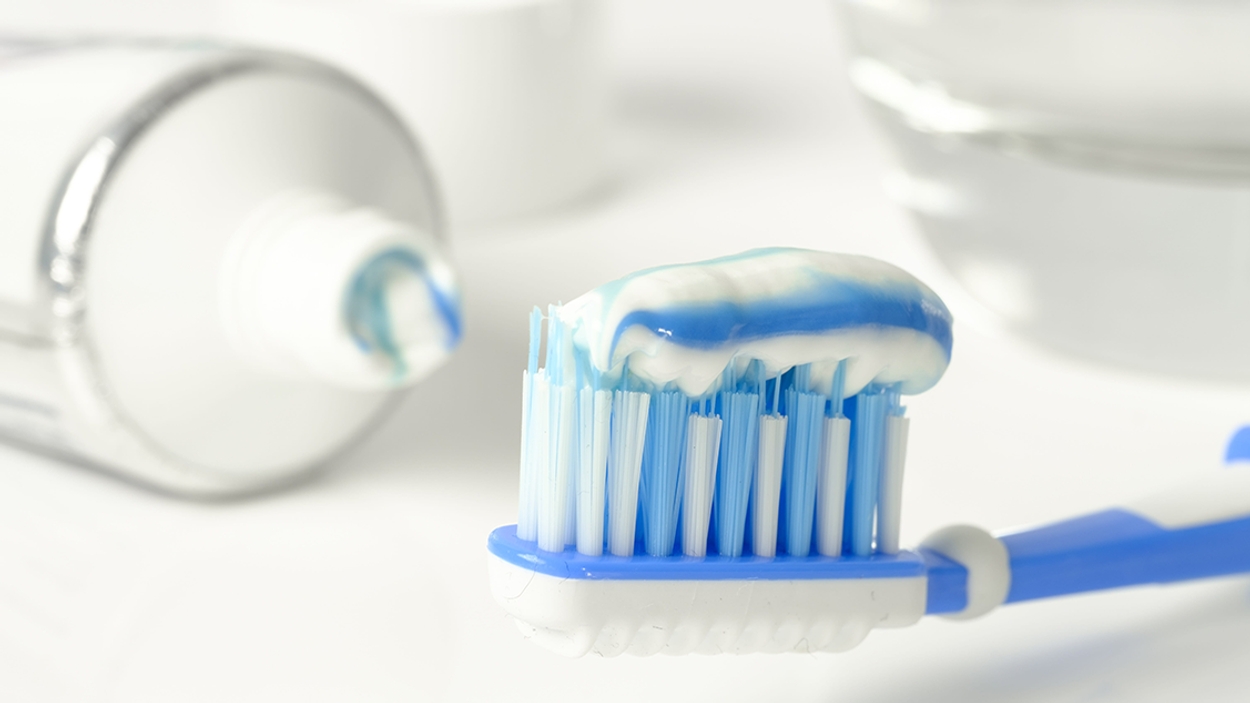 Natuurlijke tanden
Keuze van tandpasta

Fluoridegehalte		1450 ppm 
Niet te schuimend		SLS vrij 			                                            (natriumlaurylsulfaat)
GEEN kindertandpasta

Hoeveelheid
1 (tot 2) cm		
 aan te passen aan hoeveelheid tanden

Niet naspoelen
Wat is een goede mondgezondheid?Gebitsprothese
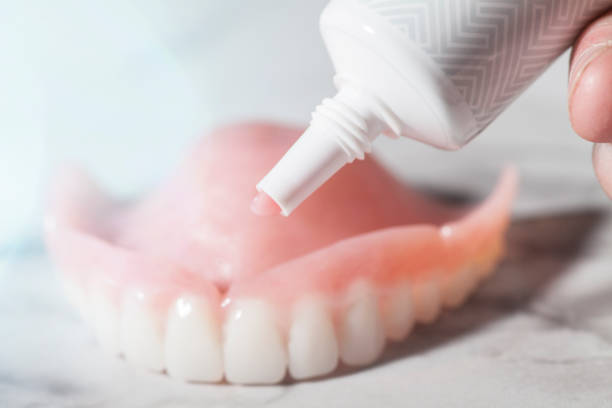 Middelen specifiek voor gebitsprothese
Kleefpasta

Enkel bij goed passende protheses!
Beperkte hoeveelheid als nodig (4 
	toefjes boven, 3 toefjes onder)
Nooit met scherp voorwerp verwijderen 
	(beschadiging prothese!)
Kan eventueel draagcomfort verhogen 		bij droge mond
Middelen specifiek voor gebitsprothese
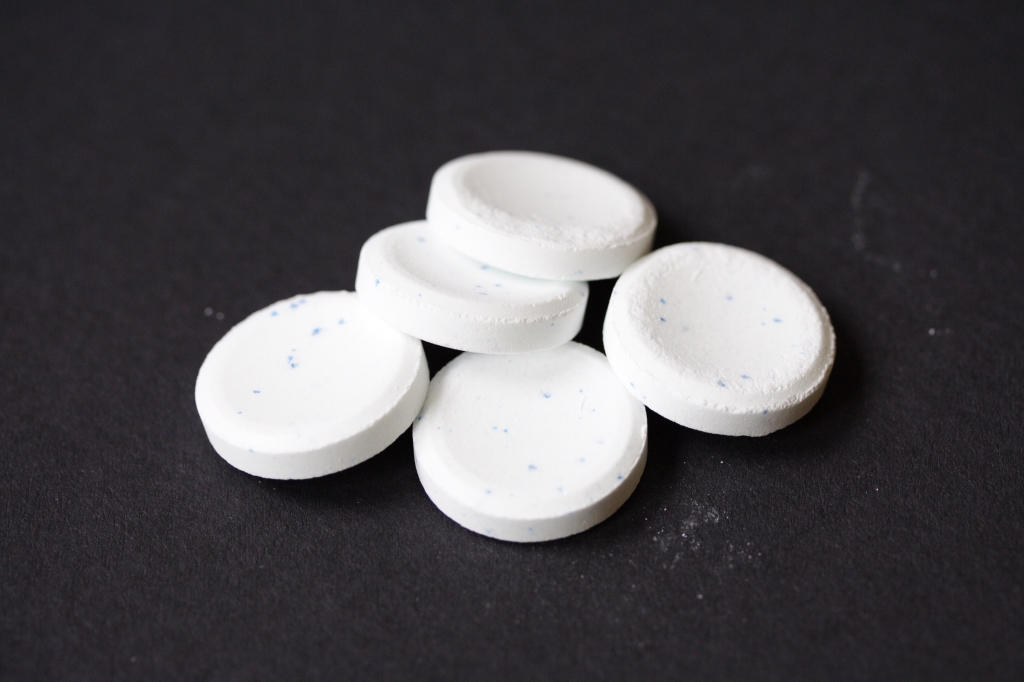 Reinigingstabletten

Vervangt de manuele reiniging niet
Gebit geen hele nacht in de oplossing 
	(zie gebruiksaanwijzing product)

Verkleuring gebit/tandsteen

Niet afkoken => vervorming!
Eventueel 1x/week in azijn weken
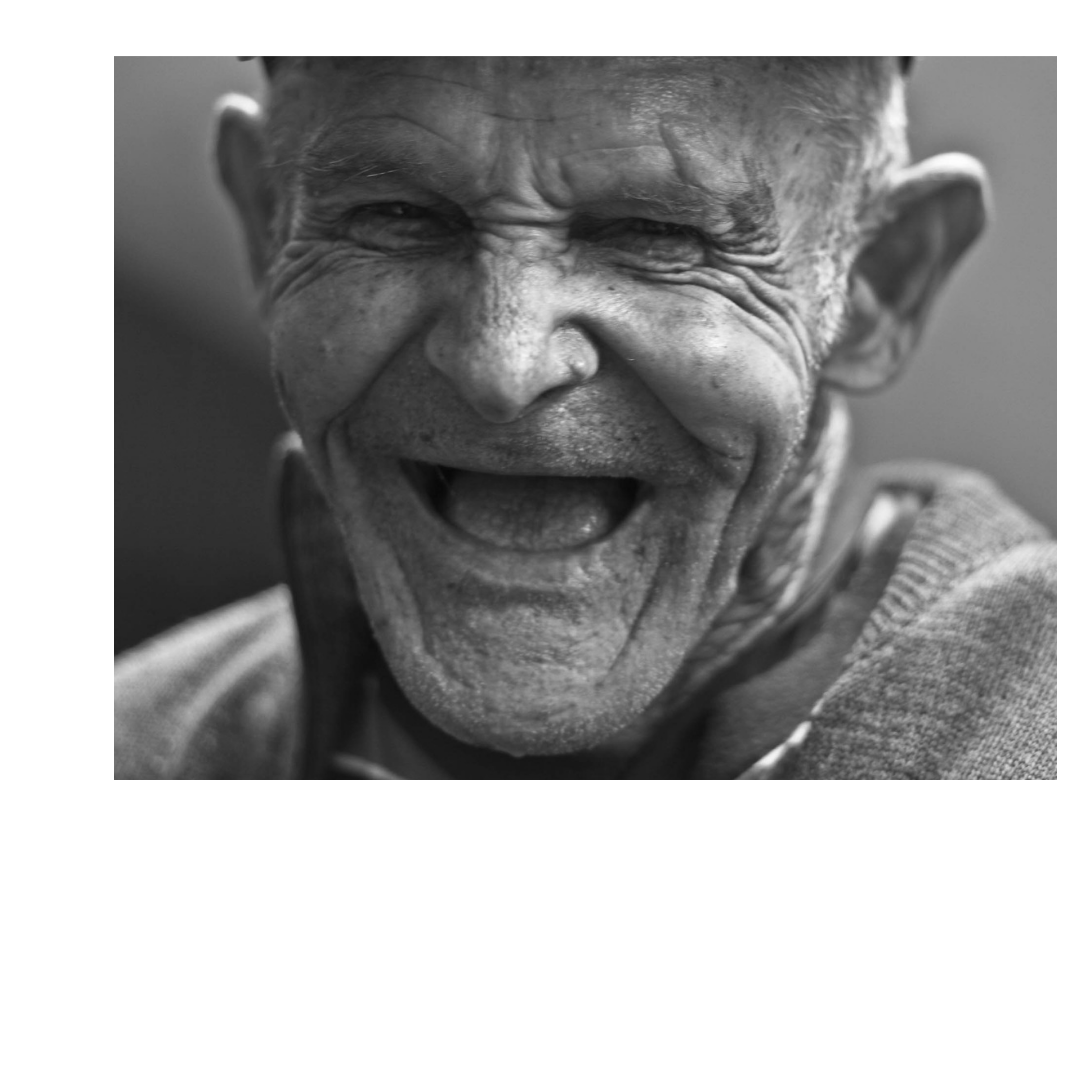 Wat is een goede mondgezondheid?Tandloze mond
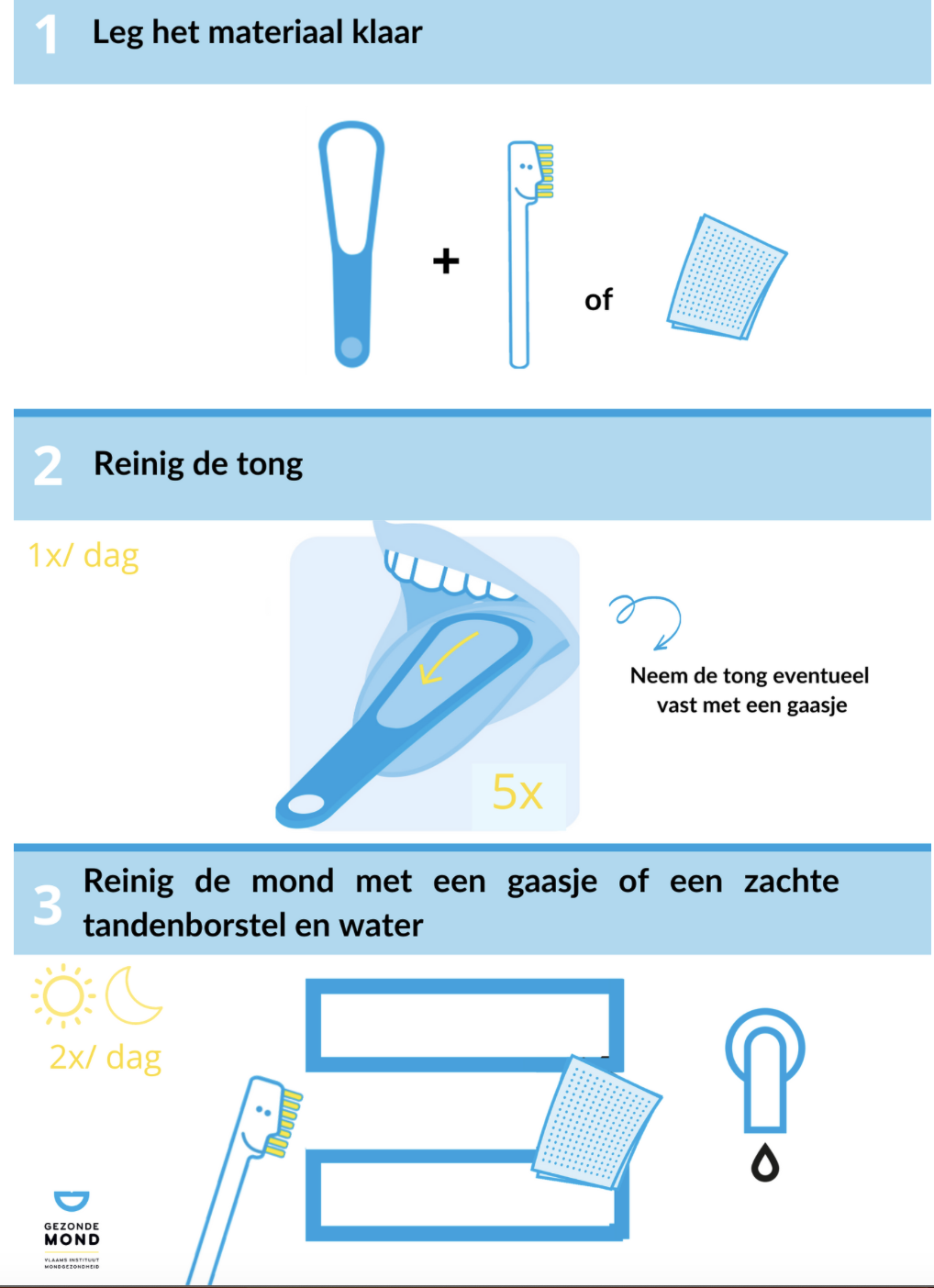 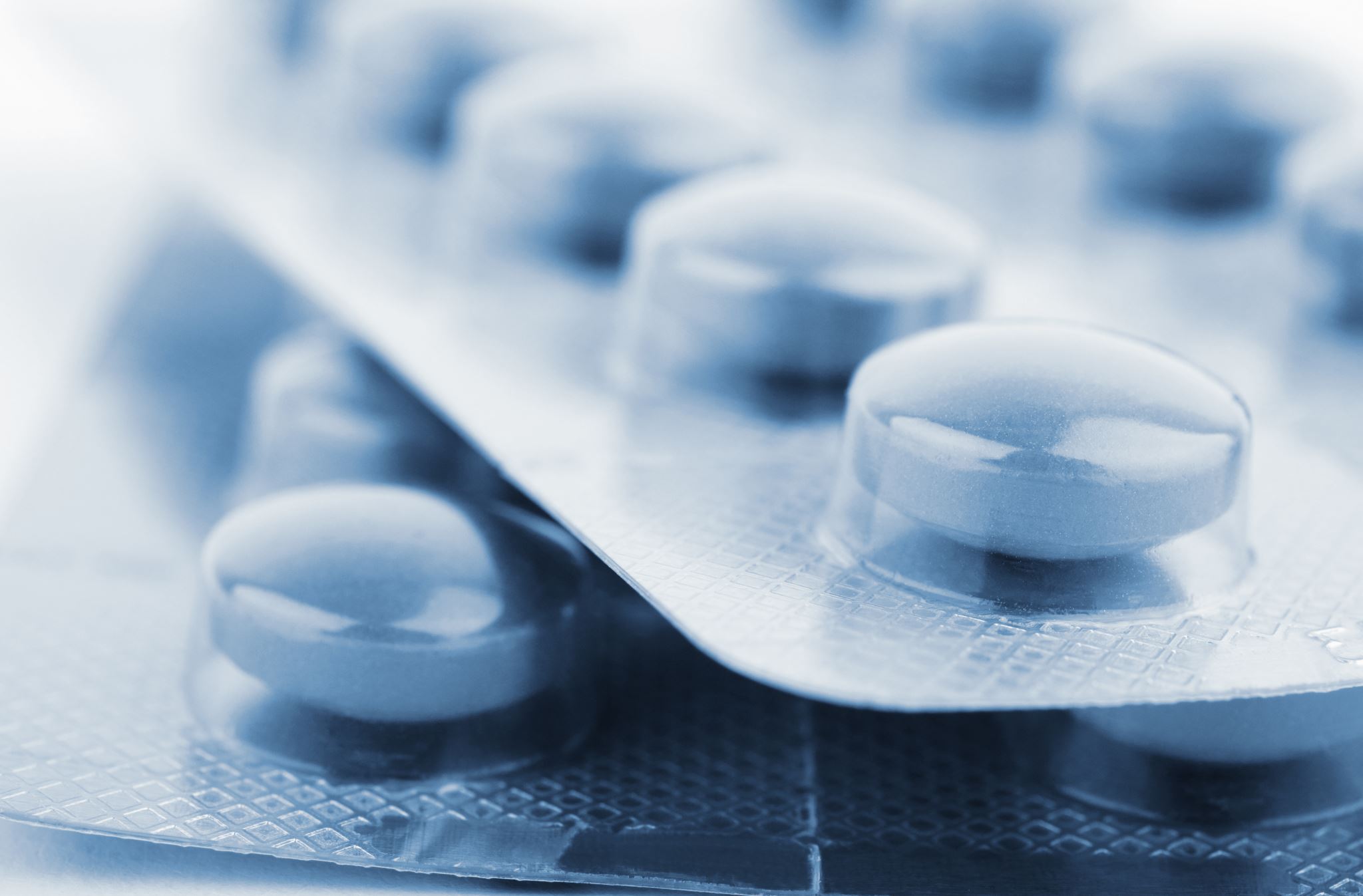 Mondzorg in een Palliatieve fase
Advies op maat

Mondzorg van groot belang voor conditie, weerstand en comfort
Mogelijks negatieve invloed van medicatie/behandelingen
Meer risico op ontsteking in de mond en pijnklachten
Belang van comfort en eigenwaarde
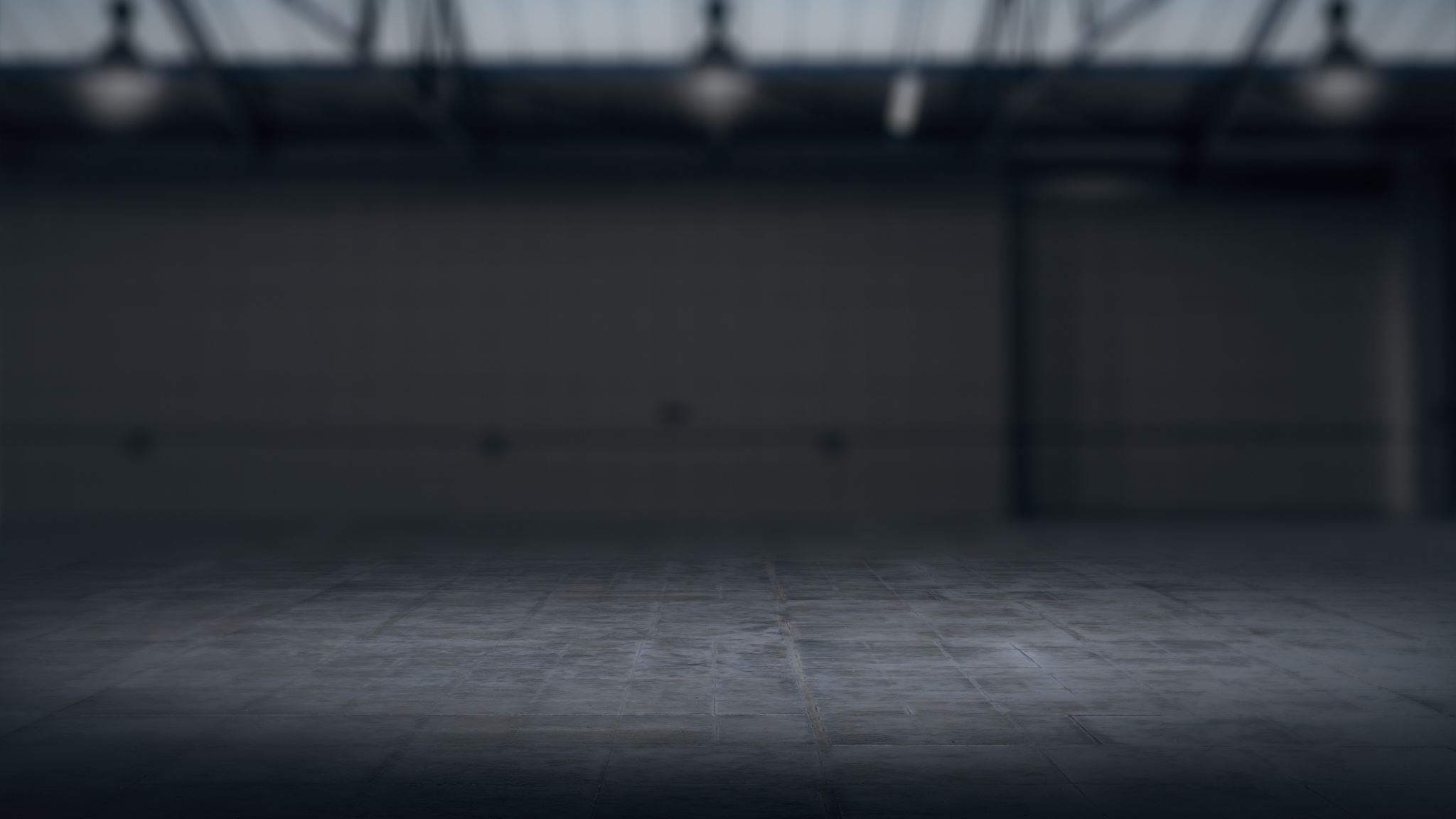 Mondzorg in een terminale fase
Comfort, respect en waardigheid
Slechte ademgeur tegengaan
Mond/tong schoon en vochtig houden
Lippen regelmatig invetten
Handel zacht en doeltreffend, niet langdurig
Gebitsprothese vaak belastend
Mondspoelmiddel
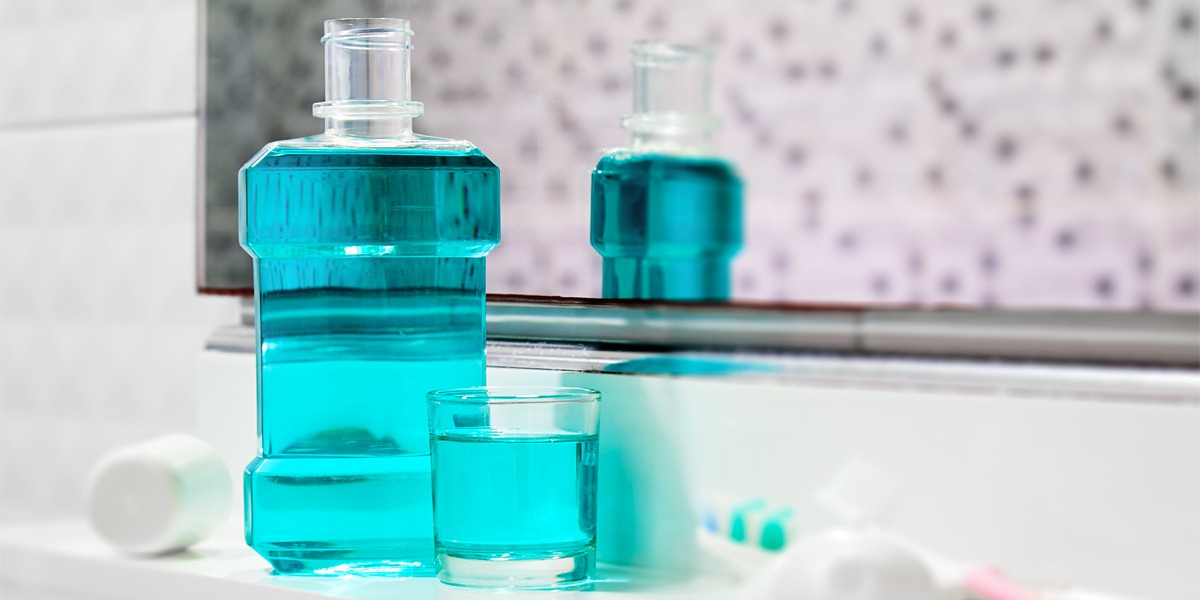 Enkel op advies van (tand)arts/mondhygiënist
Indien noodzakelijk, nooit op basis van alcohol
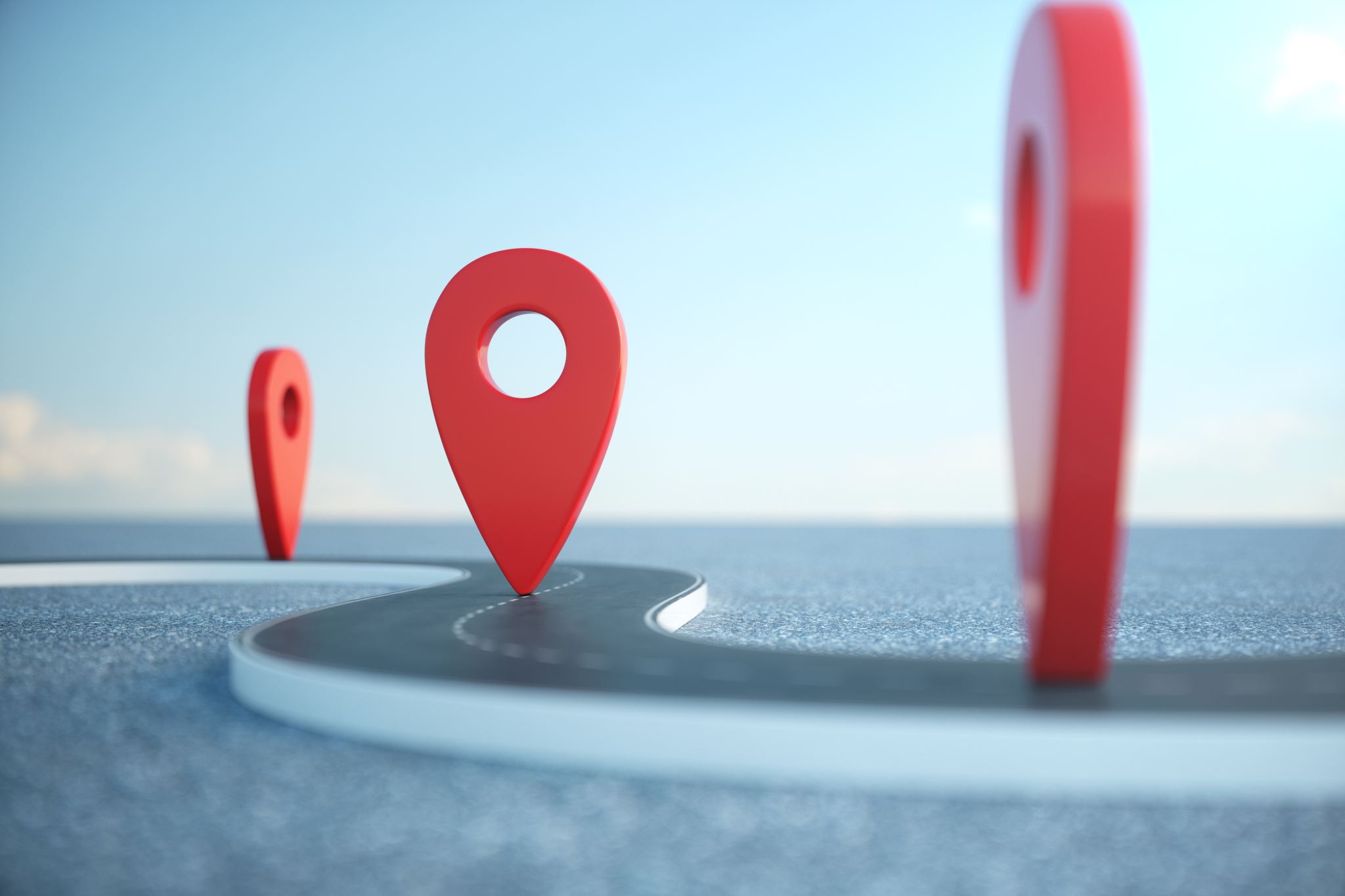 www.gezondemond.be/kennisclips
Weerstand tijdens de dagelijkse mondzorg
Weerstand tijdens de dagelijkse mondzorg
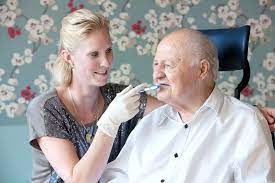 Oorzaak weerstand achterhalen
Vertrouwensband opbouwen
Omgeving
	Zo weinig mogelijk personen 	aanwezig
	Rustige en herkenbare ruimte
Afleiding
Weerstand tijdens dagelijkse mondzorg
Vervangen van zorgverlener
Aanmoedigen en geruststellen
Zelfzorg stimuleren
Klemmen van de tanden
Tijdstip
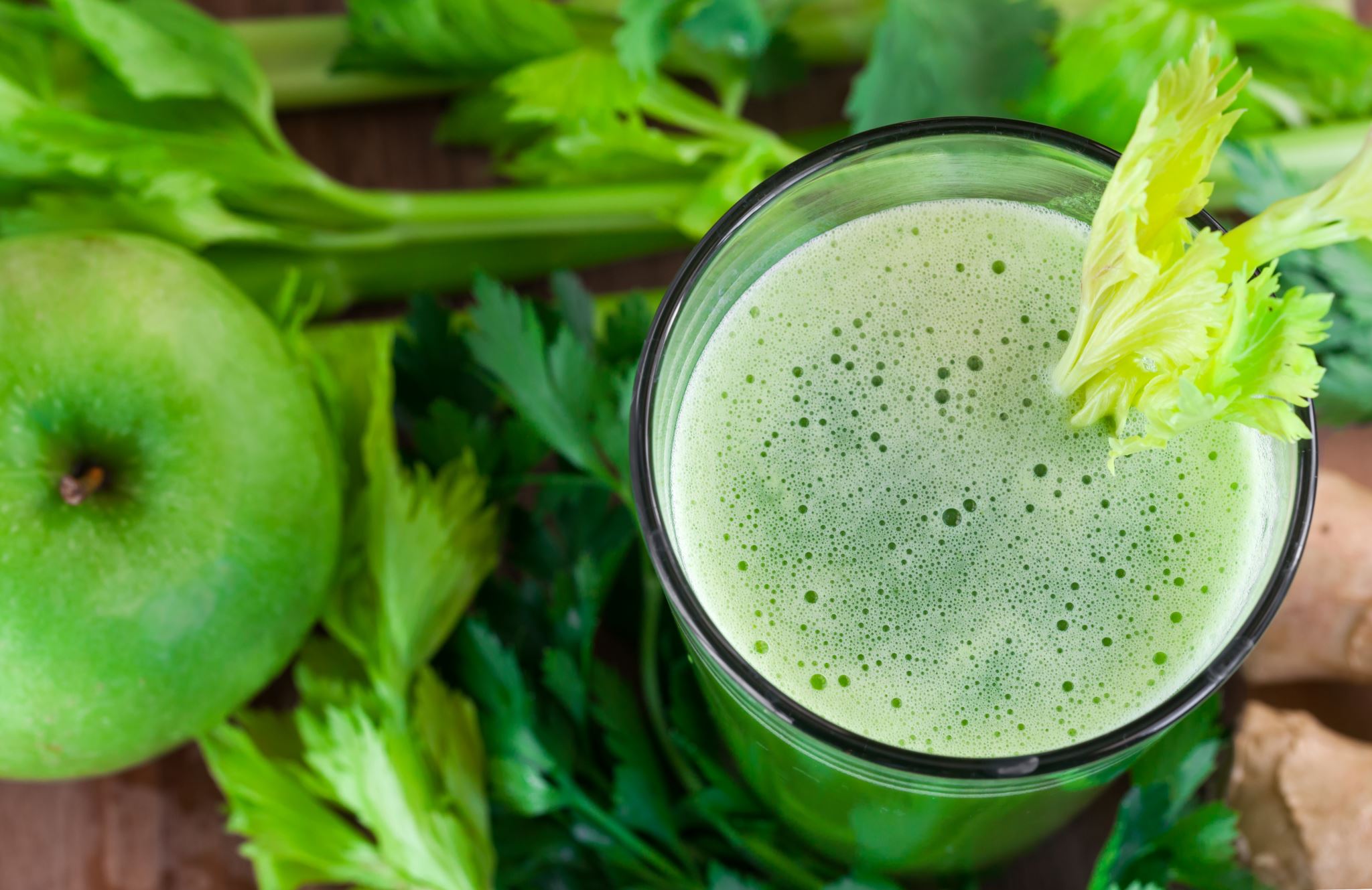 Voeding en gezonde mond
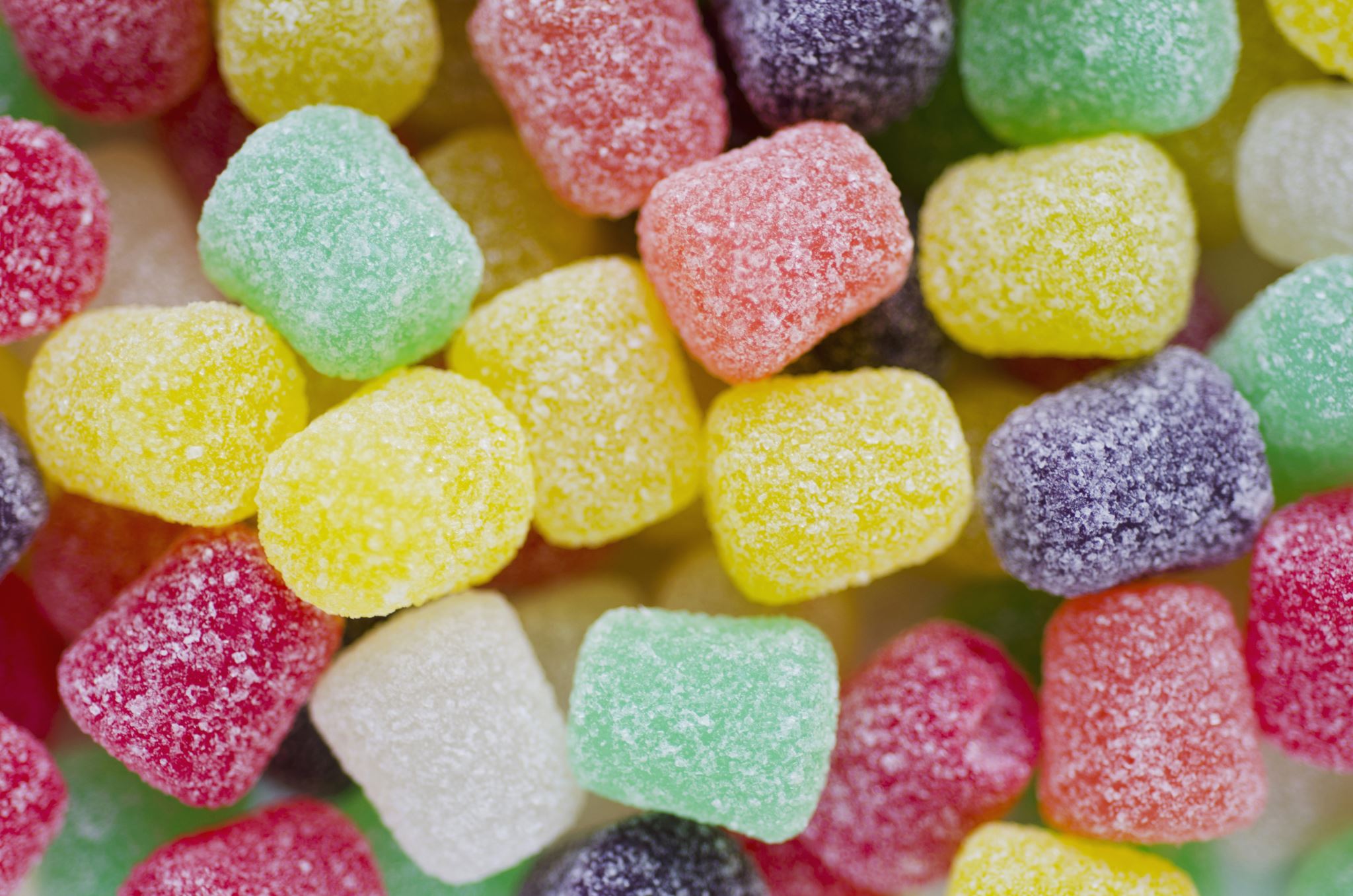 Opletten met
Suikers
Zuren

Belang van
Rust

Wat bij ondervoeding?
Voeding en gezonde mond
Voeding en gezonde mond
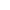 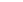 Voeding en gezonde mond
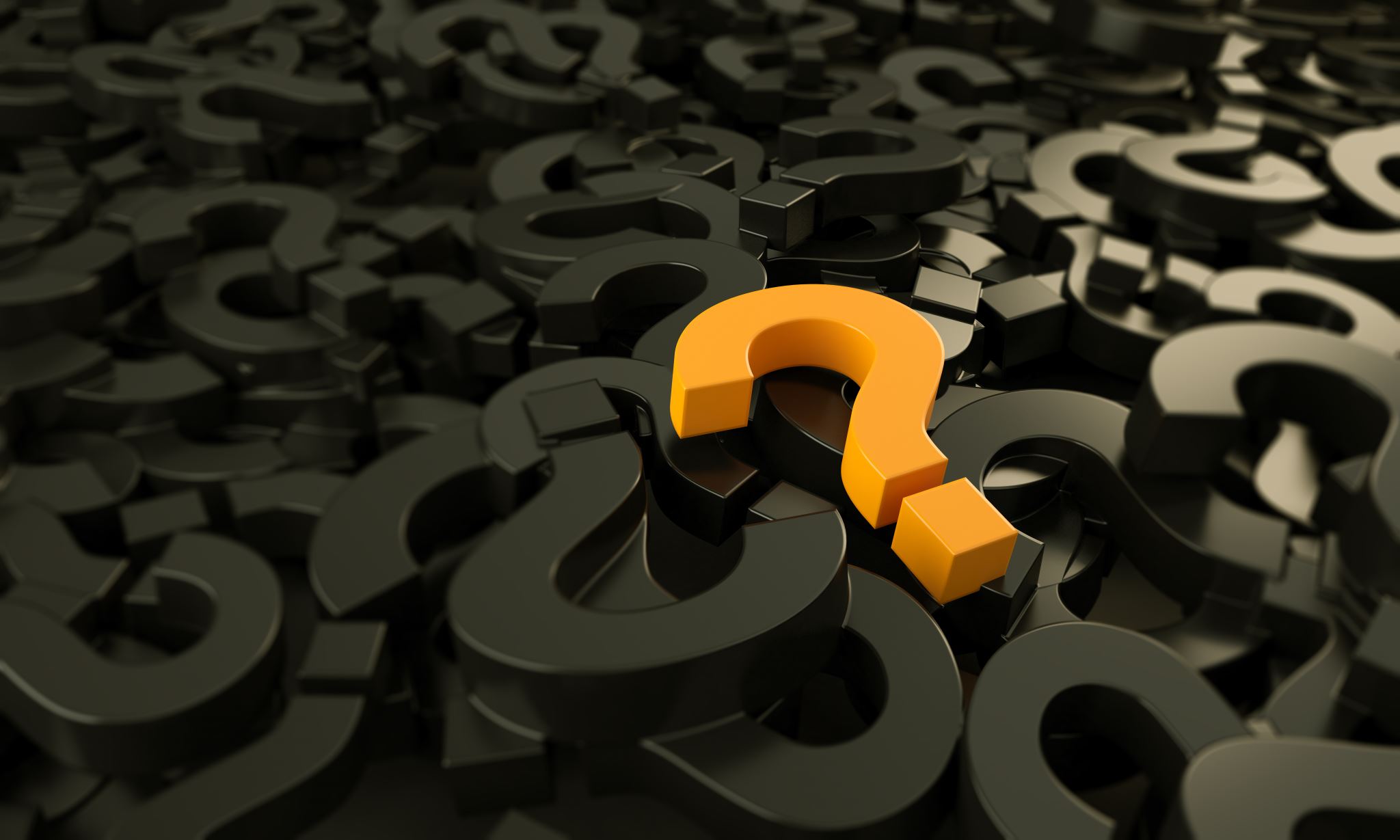 Vragen?
Meer informatie?
www.gezondemond.be